Handouts / Materials 
 Worksheet

Class Schedule Overview
 Course project template, schedule, rubric posted online.
 Homework posted
 Conduct the survey
 Post slides 
 Reading assignments.
1
CE 34500 – Transportation Engineering
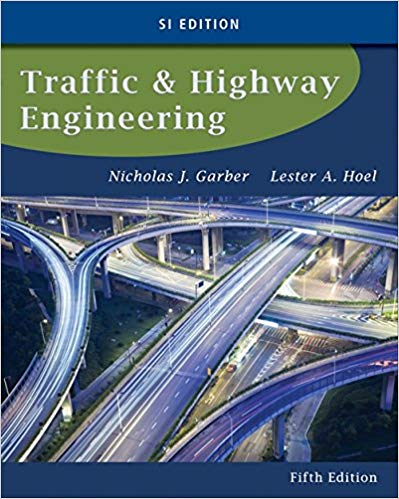 Chapter 7: Intersection Control

Course Outcome 6. Design basic traffic signal phasing and timing plan.
2
Learning Objectives and Outline
Understand the basic principles in intersection control
Become familiar with the different types of intersection control systems
Understand the procedures for signal timing for different color indications
3
Intersection Control
MUTCD provides guidelines for determining a appropriate control type for a given intersection.

MUTCD recommends engineering must consider following five factors:
Design			4.  Maintenance
Placement		5.  Uniformity
Operation
Source: https://mutcd.fhwa.dot.gov/pdfs/2009r1r2/pdf_index.htm
4
[Speaker Notes: Design: size, color, shape, message
Placement: be within the cone of vision of the road user
Operation: consistent
Maintenance: functional and physical
Uniformity: facilitate recognition]
Objective of Traffic Control Devices
Conflicts occur when traffic streams moving in different directions interfere with each other.

Three types of conflicts:
Merging
Diverging
Crossing
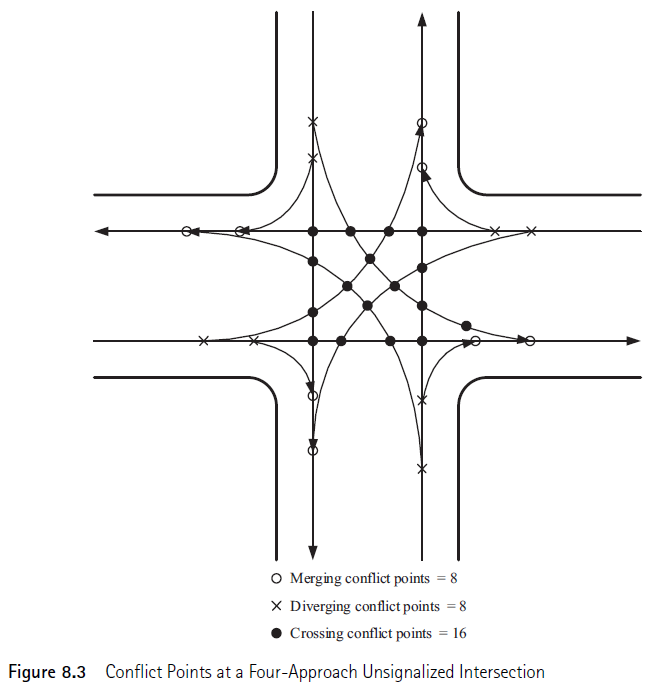 5
Traffic Control Devices
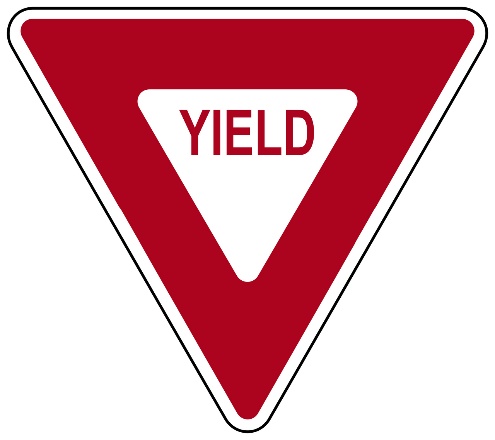 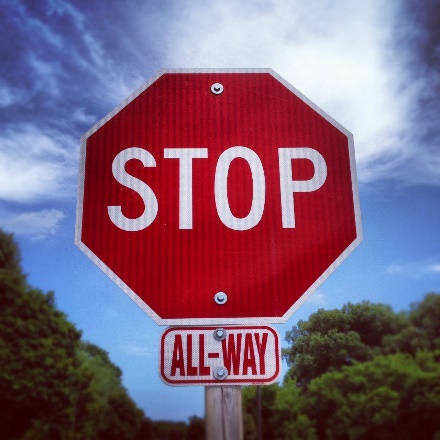 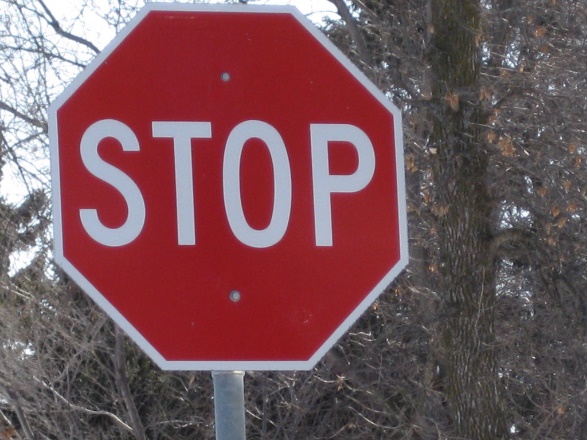 Yield Signs
Multiway Stop Signs
Stop Signs
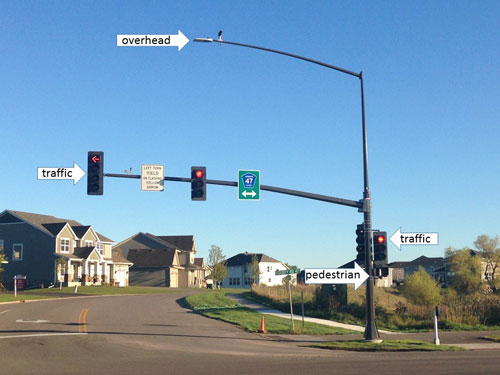 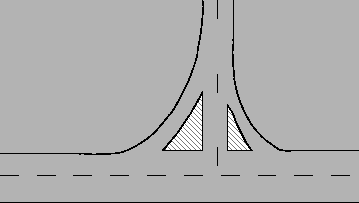 Intersection
Channelization
Traffic Signals
6
Yield Signs
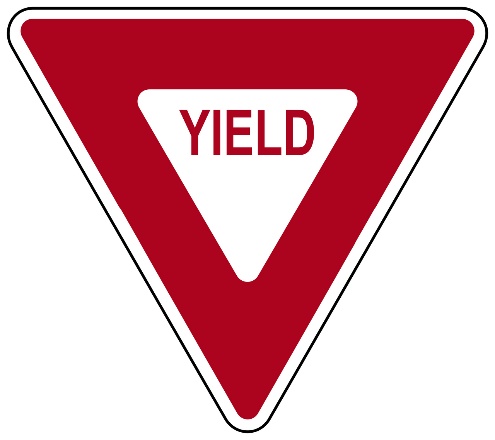 MUTCD suggests following guidelines:
At approaches to through streets…
At intersection withs medians of 30 ft or higher…
At a turn lane that is separated from travel lanes by a channelized island…
At merging lanes…
Engineering judgement…
7
Stop Signs
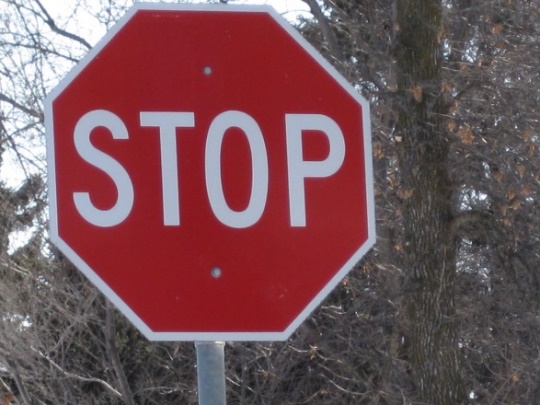 Stop signs will only be considered when at least one of the following conditions is met: 
Through traffic > 6000 per day
Five or more crashes within 2 years.
Adequate conflicting points..
8
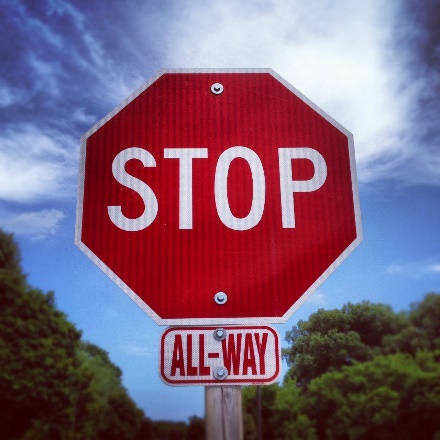 Multiway Stop Signs
MUTCD Guidelines:
An interim measure..
5 or more crashes within 12-month period
Traffic condition (show page 373)
If b or c is not met, but each satisfies 80% of the minimum requirement.
9
Example 8.1
10
Quiz
Full time Job Opportunity
Scores are posted in Blackboard. Pay attention to the missing items. Missing homework? Quiz?
Pass exam 1 papers
11
Traffic Signals
Warrant 1, Eight-Hour Vehicular Volume
Warrant 2, Four-Hour Vehicular Volume
Warrant 3, Peak Hour
Warrant 4, Pedestrian Volume
Warrant 5, School Crossing
Warrant 6, Coordinated Signal System
Warrant 7, Crash Experience
Warrant 8, Roadway Network
Warrant 9, Intersection Near a Grade Crossing
Source: https://mutcd.fhwa.dot.gov/htm/2009/part4/part4c.htm#table4C01
12
[Speaker Notes: Eight-Hour Volume
When volume is the main factor
Four-Hour Vehicular Volume
When high intersecting volume is the main factor
Peak Hour
Is used to justify the installation at intersections
Minimum Pedestrian Volume
When intersection mid-block crossings cause excessive delay
School Crossing
Main concern is to accommodate students (elementary-high school)
Coordinated Signal System
Main factor is the enhancement of movement along a highway segment
Crash Experience
Main focus is to reduce the number and severity of crashes
Roadway Network
Installation will encourage concentration of traffic flow on networks
Intersection Near a Grade Crossing
Considered when none of the criteria above are met]
Warrant 1, Eight-Hour Vehicular Volume
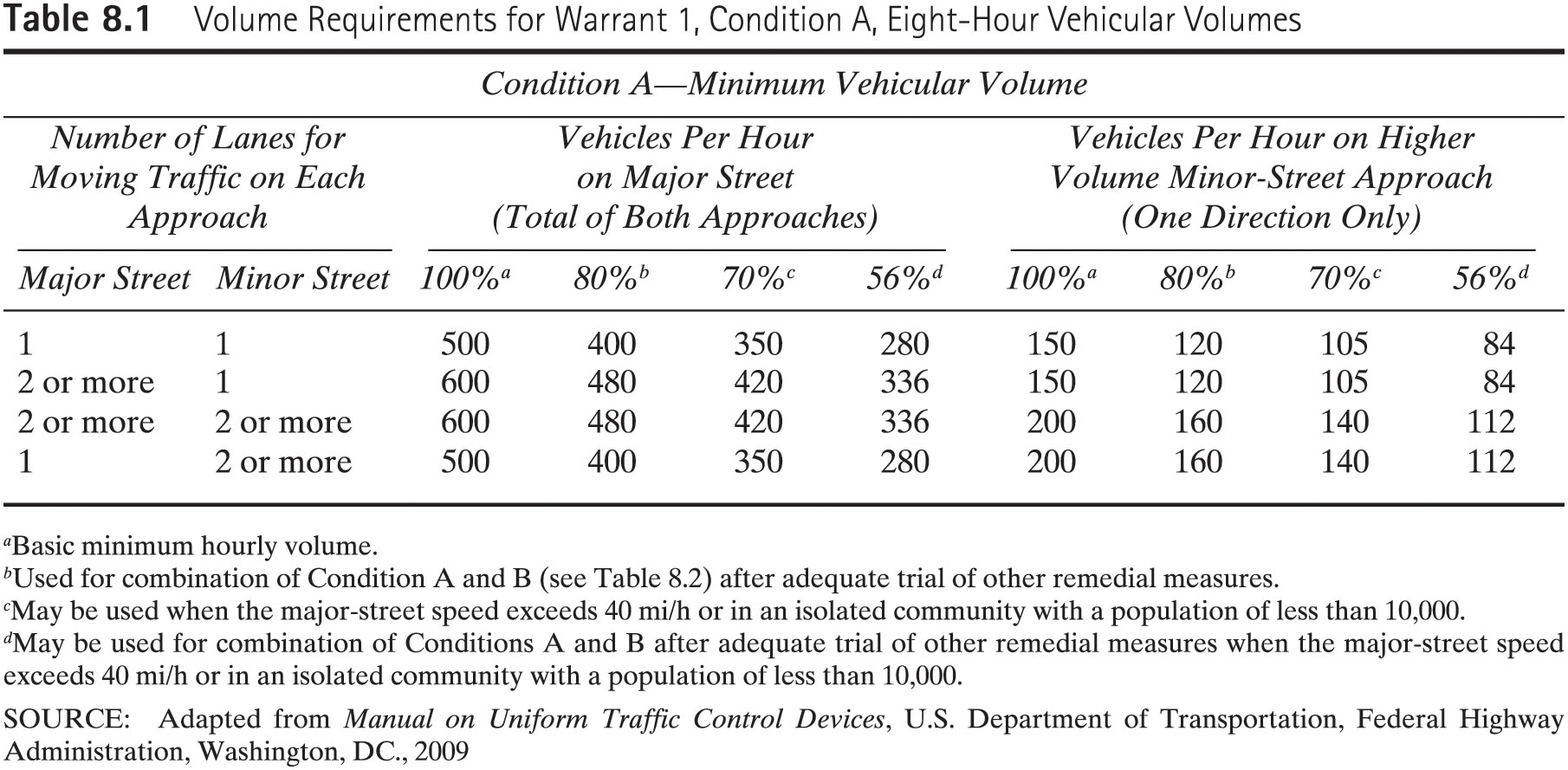 13
Warrant 1, Eight-Hour Vehicular Volume
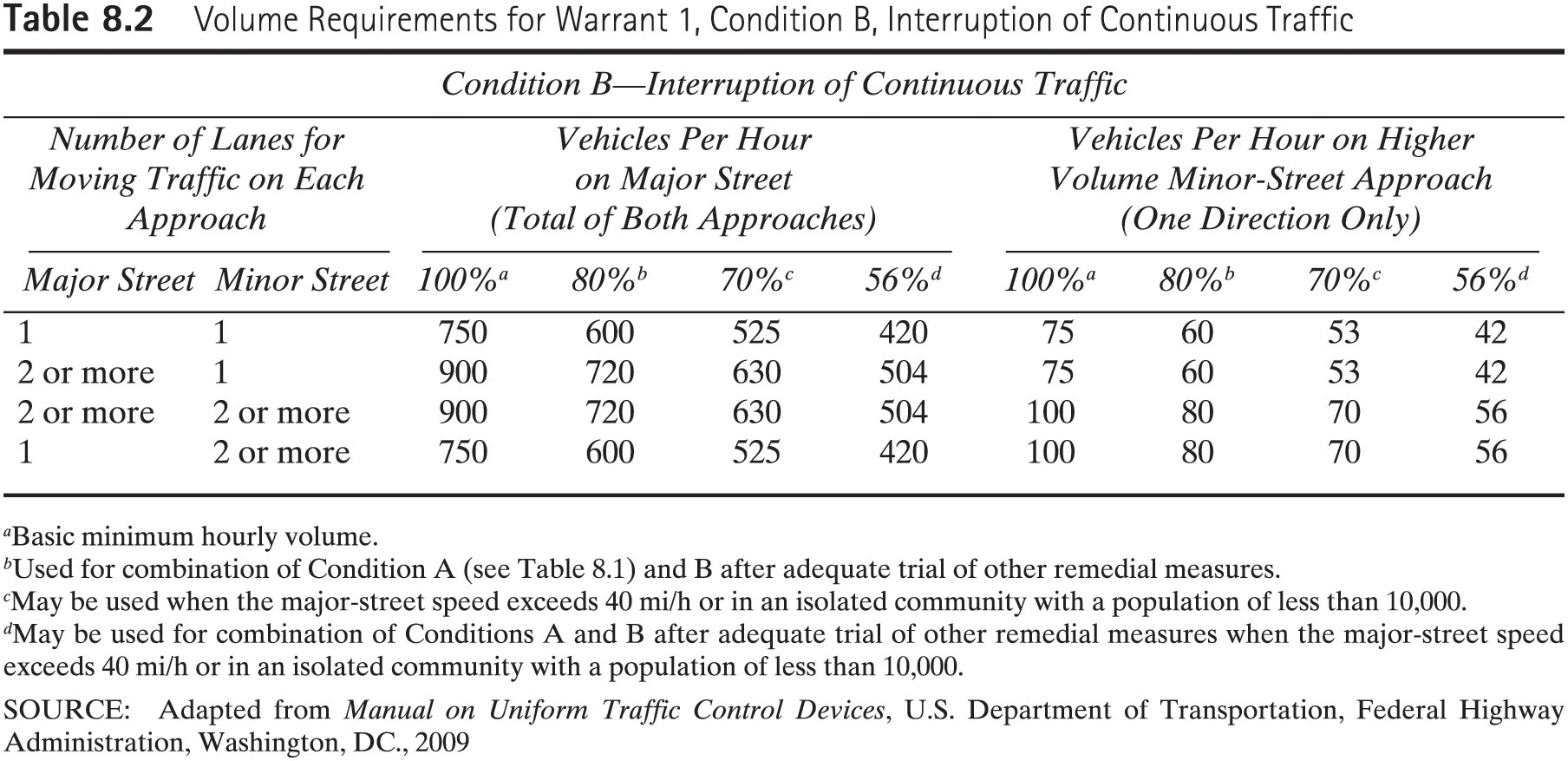 14
Example 8.2
15
Warrant 2, Four-Hour Vehicular Volume
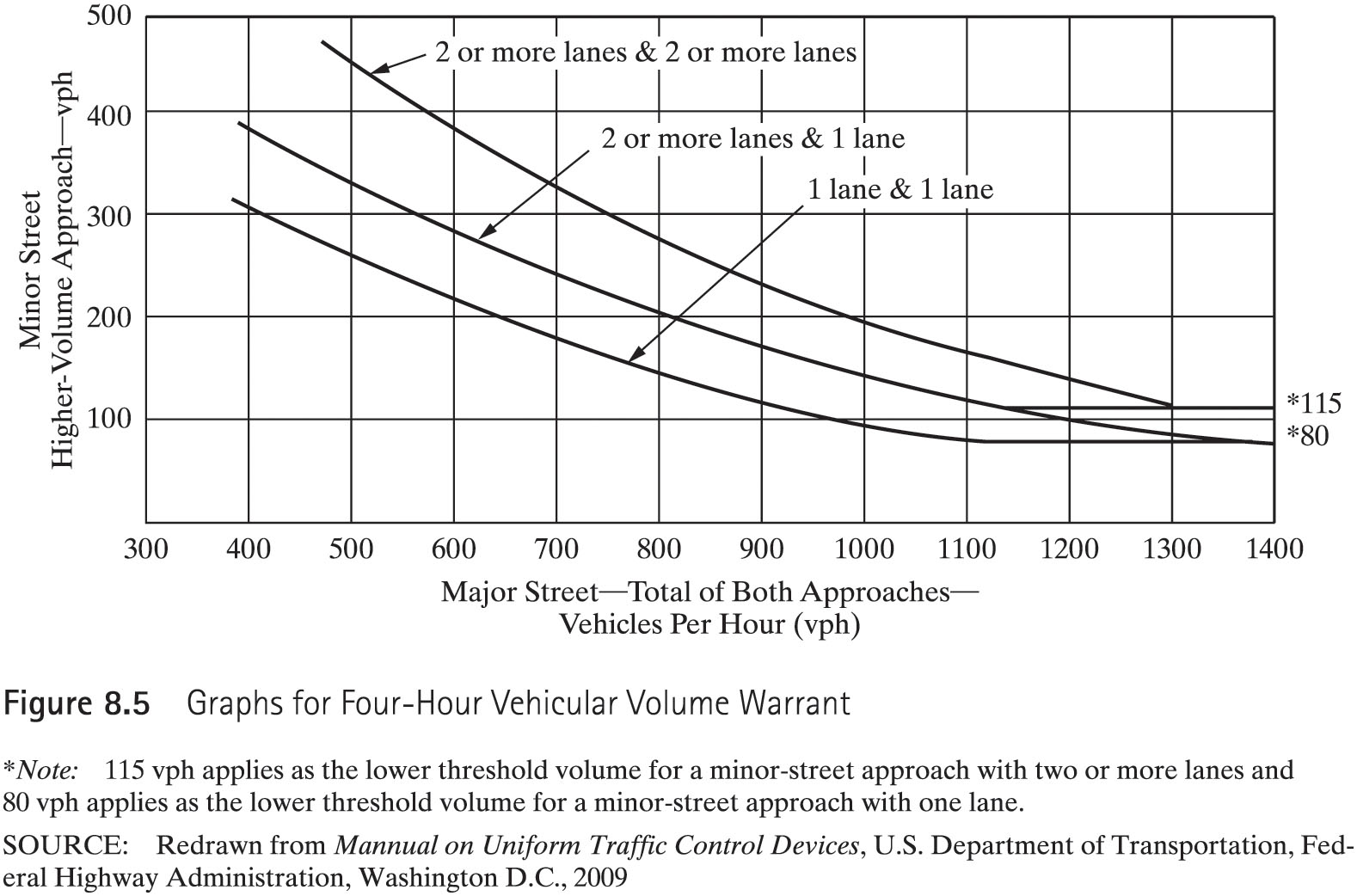 16
Warrant 3, Peak Hour
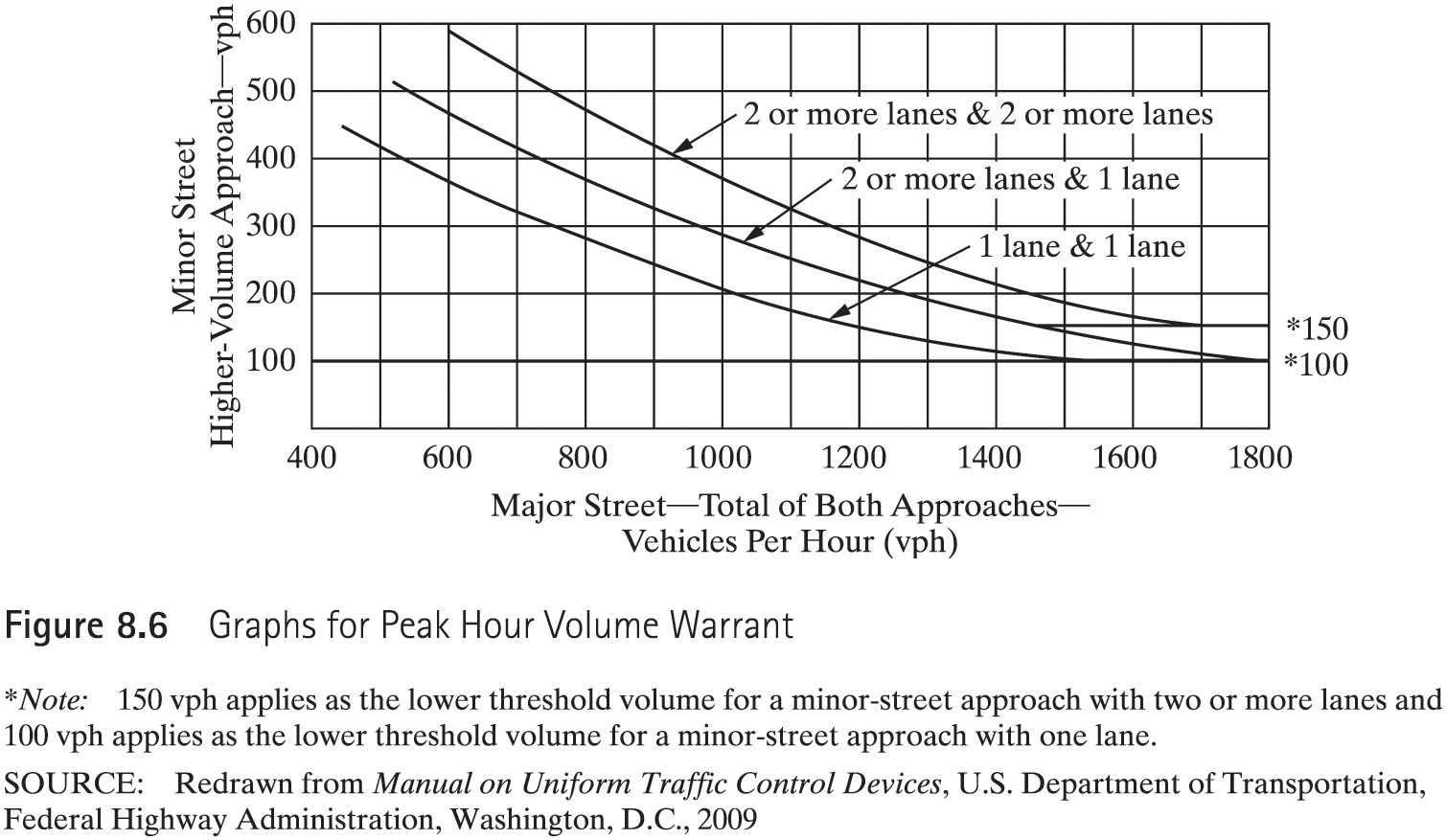 17
Warrant 4, Pedestrian Volume
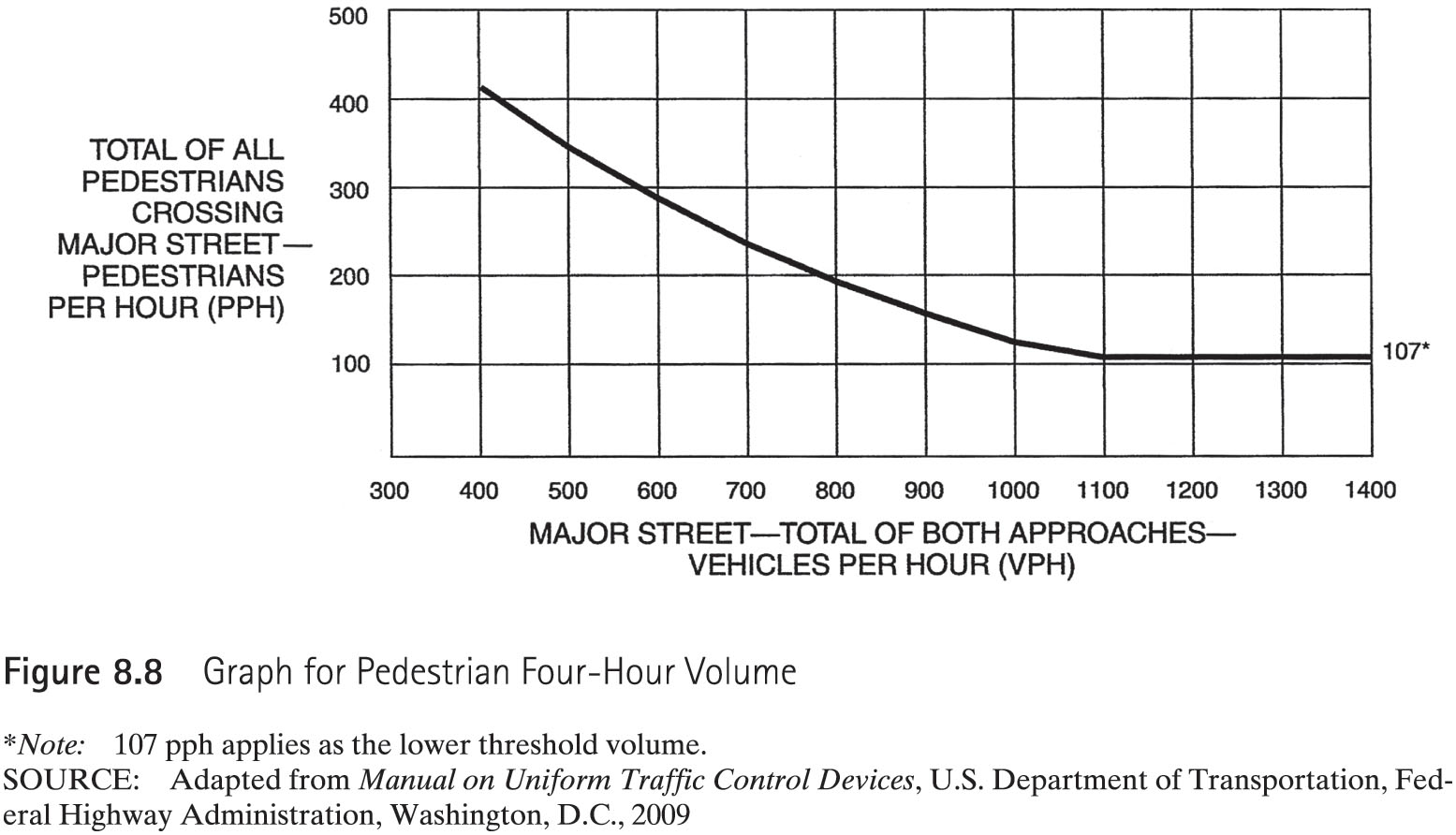 18
Warrant 5, School Crossing
Time headway < acceptable gap.
At least 20 students during highest crossing hour.
Read page 381 carefully.
19
Warrant 6, Coordinated Signal System
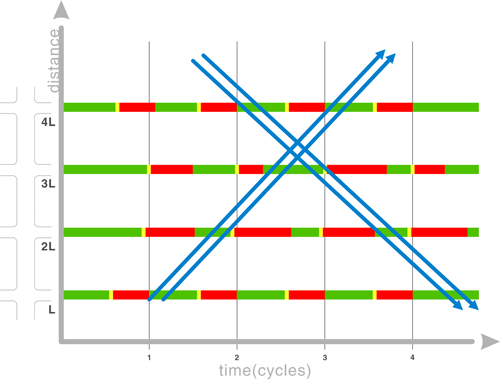 This warrant is not applicable when the resultant spacing of the traffic signals will be less than 1000 ft.
20
Warrant 7, Crash Experience
5 or more crashes within 12 month period.
Crash frequency has not been reduced by an adequate trial of less restrictive measures.
Traffic volume should not be less than 80% requirements.
21
Warrant 8, Roadway Network
This warrant is justified when A or B is satisfied:
At least 1000 vehicles during peak hour of a typical weekday.
 at least 1000 vehicles for each of any five hours on Saturday or Sunday.
22
Warrant 9, Intersection Near a Grade Crossing
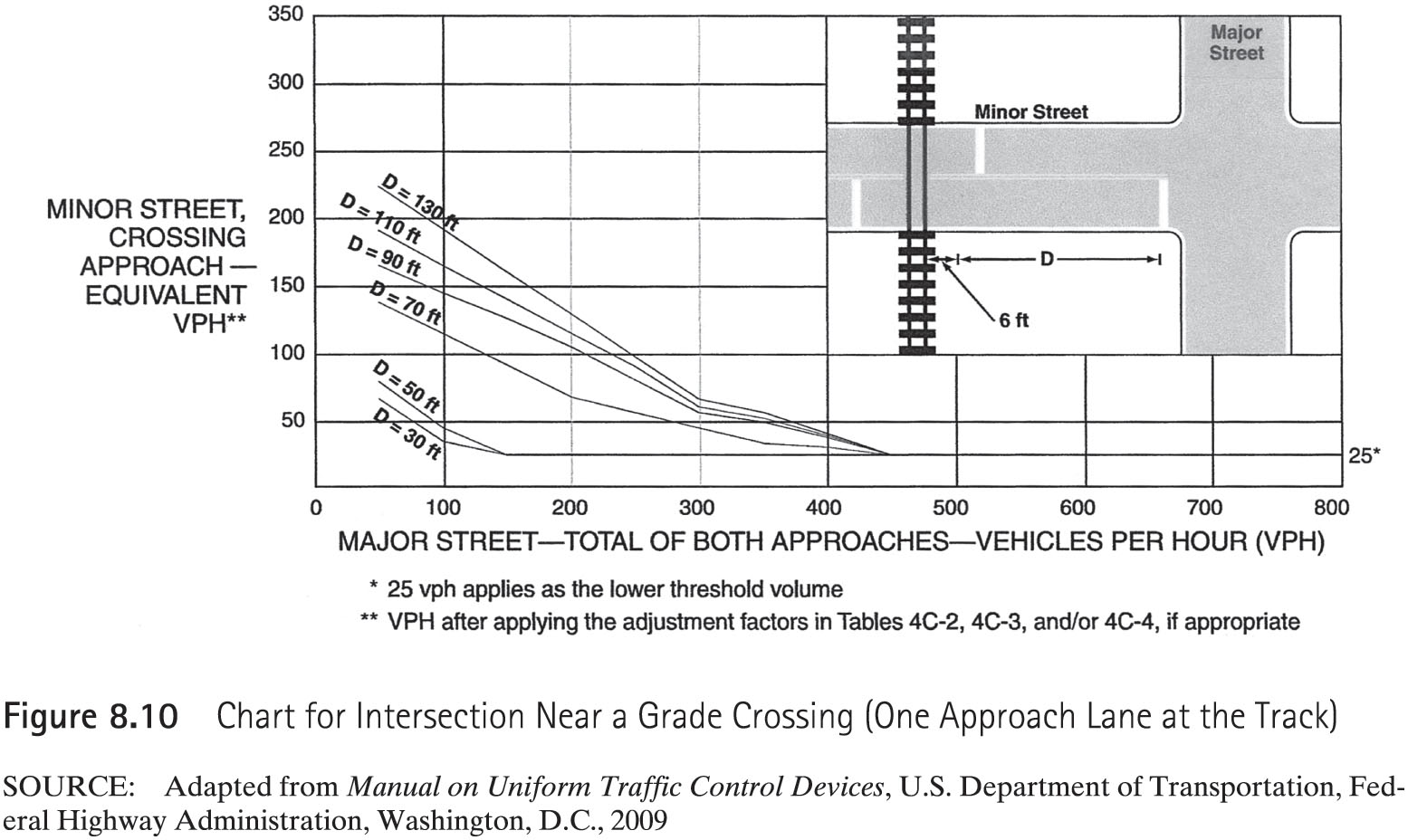 23